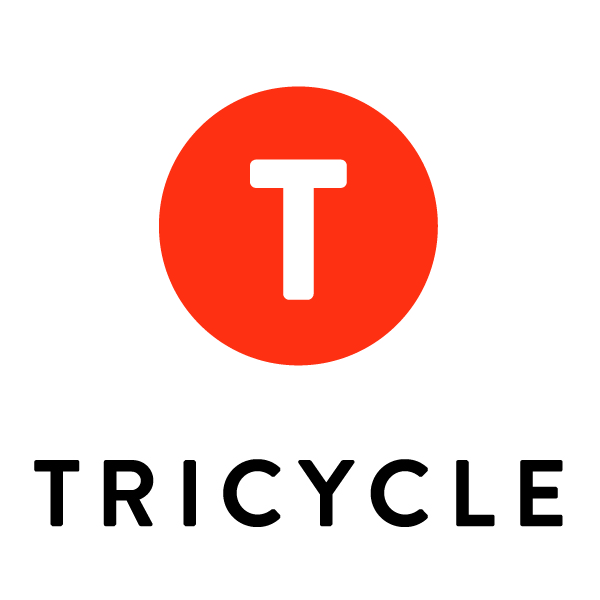 Tricycle: The Buddhist Review
The mission of The Tricycle Foundation is to create forums for exploring contemporary and historic Buddhist activity, examine the impact of its new context in the democratic traditions of the West, and introduce fresh views and attainable methods for enlightened living to the culture at large. At the core of the Foundation’s mission is the alleviation of suffering that Buddhist teachings are meant to bring about.
Buddhism for Beginners: tricycle.org/beginners 
Film Club: tricycle.org/filmclub
Live meditations + calendar: tricycle.org/live